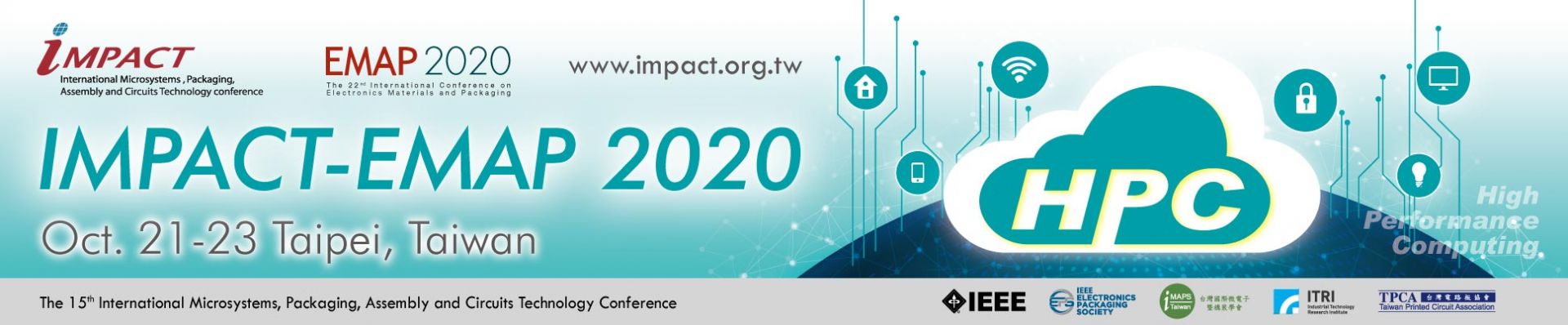 TOPIC: XXXXXXXXXX
REPORTER: Tammy Chen
AFFILIATION: Department of Power Mechanical Engineering,  TPCA
Email: service@impact.org.tw 
                                                                    Paper Code: TW001
   Date: Wed, Oct 21, 2020
Logo of Affiliation
OUTLINE
Logo of Affiliation
2
SUBTITLE
Content
Q & A
Logo of Affiliation
4
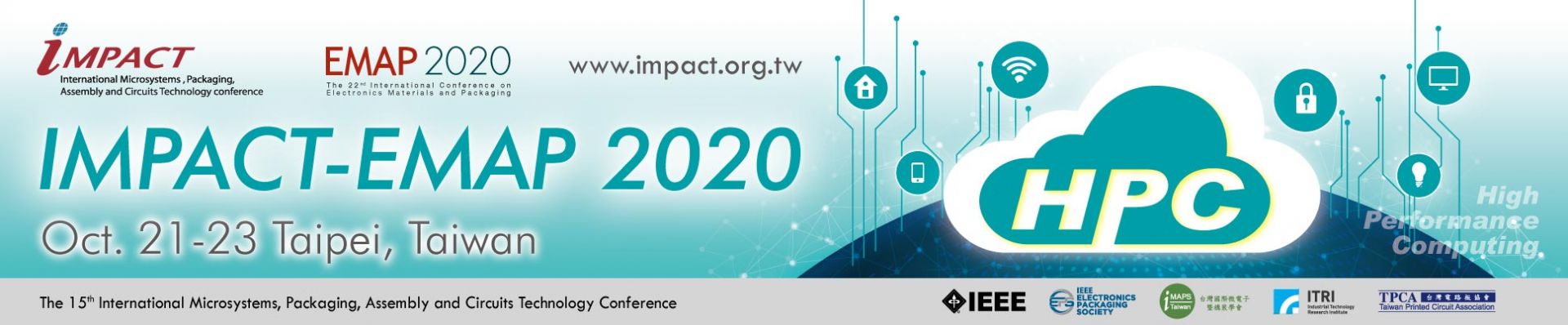 The End
Thank you!

IMPACT-EMAP 2020
Oct 21 (Wed) – 23 (Fri)
Taipei Nangang Exhibition Hall
5